Adolescent and Young Adult HealthNational Resource Center:A quick overview
May 9, 2017
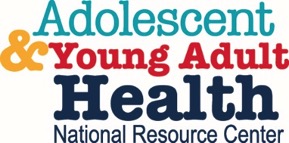 Acknowledgements
Funder: Maternal and Child Health Bureau, Health Services and Resources Administration, USDHHS (cooperative agreement U45MC27709)
Project Officer: Trina M. Anglin, MD, PhD
The Adolescent & Young Adult Health National Resource Center
Purpose:
To improve adolescent and young adult health and address their health issues by strengthening the capacity of State Title V MCH Programs and their public health and clinical partners to better serve these populations (ages 10-25)
Four-year cooperative agreement supported by MCHB (2014 - 2018)
University of CaliforniaSan Francisco
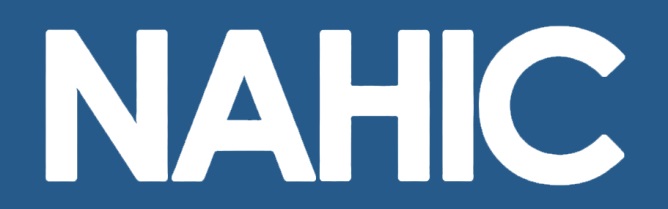 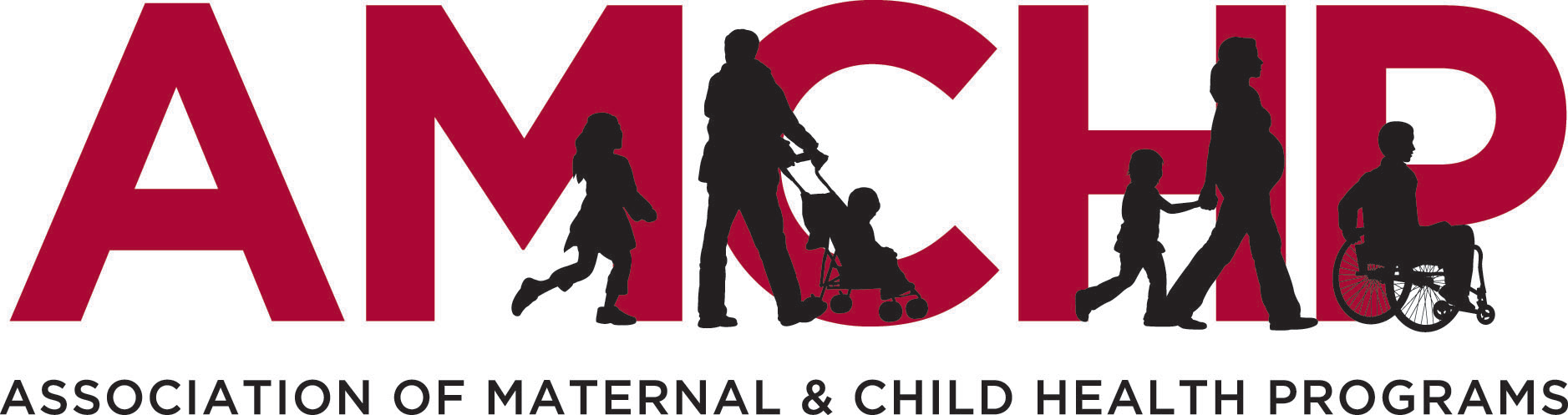 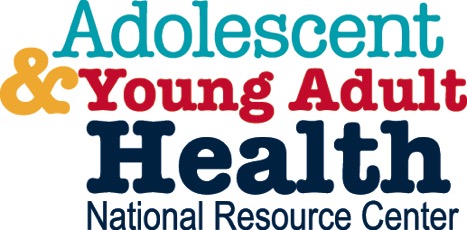 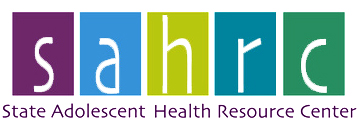 University of Minnesota
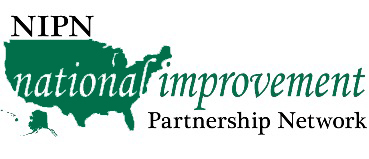 University of Vermont
The Adolescent and Young Adult Health National Resource Center
Major Activities:
YOU! The Collaborative Improvement and Innovation Network:
Technical assistance to states that selected NPM #10, including:
Phone consultation, webinars and virtual “office hours” for selected topics
Development of Tools and Resources
http://nahic.ucsf.edu/resources/resource_center/
Center Leadership
Co-Project Directors
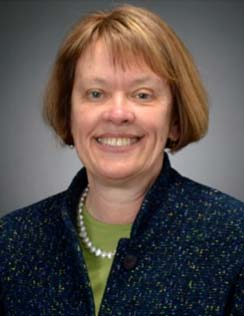 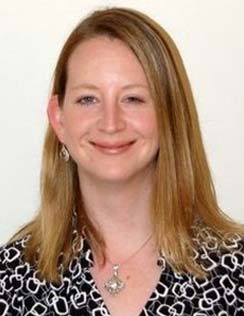 Project Director
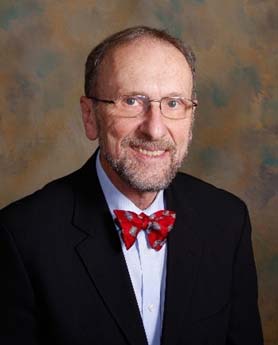 Caroline Stampfel, MPH
AMCHP
Wendy Davis, MD
UVt/NIPN
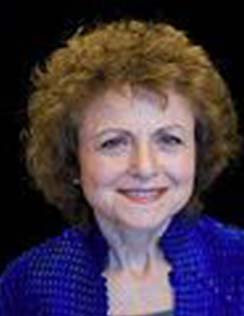 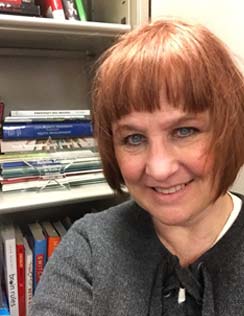 Charles E. Irwin, Jr., MD
UCSF
Claire Brindis, DrPH
UCSF, NAHIC
Kristin Teipel, MPH, BSN
UMn/SAHRC
Center Coordination
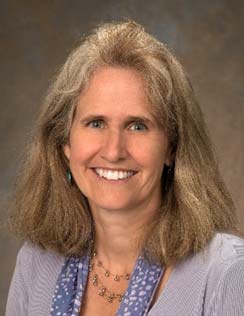 Jane Park, MPH
Project Coordinator
UCSF, NAHIC
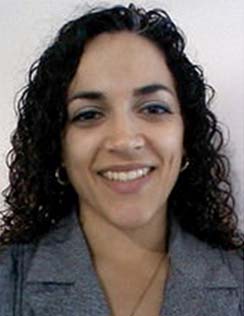 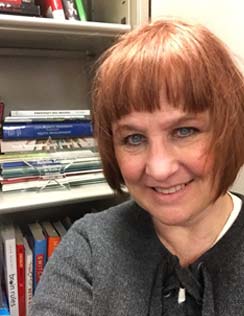 Iliana White, MPH, CHES, CPH 
CoIIN Coordinator
AMCHP
Kristin Teipel, MPH, BSN
General TA Coordinator
UMn/SAHRC
More Center Staff: AMCHP
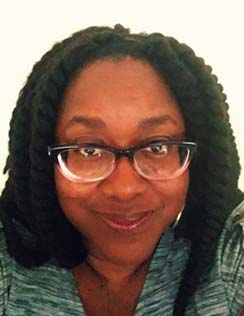 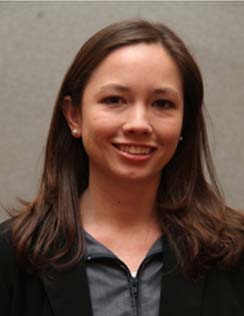 Cheryl Clark, DrPH, RHIA
AYAH CoIIN Data Team 
AMCHP
Kate Taft, MPH
CoIIN State Liaison 
AMCHP
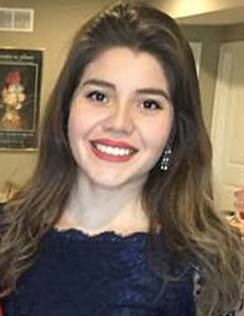 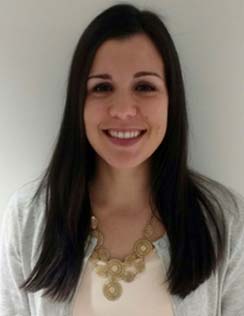 Kelly Umaña
AYAH CoIIN  Program Associate
AMCHP
Anna Watson, MPH, CPH
AYAH CoIIN Program Analyst AMCHP
More Center Staff
SAHRC/UMn & NAHIC/UCSF
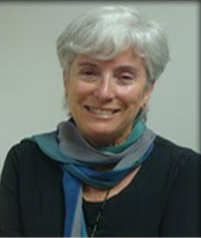 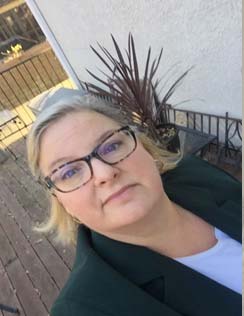 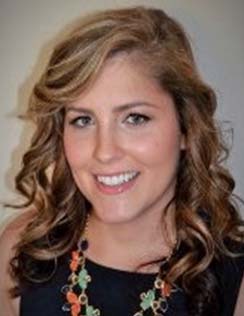 Sally Adams, PhD, RN
AYAH-CoIIN Data Team 
AYAH Center Research Lead
UCSF
Glynis Shea 
AYAH Center Communications 
and Equity Lead
SAHRC/U Mn
Lauren Twietmeyer, MPH
AYAH Center/CoIIN Research Associate
 UCSF
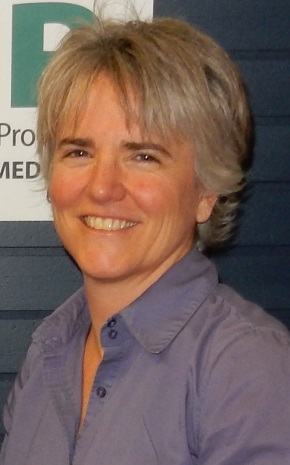 Rachel Wallace-Brodeur
QI Specialist
UVM/NIPN
[Speaker Notes: After for slide 10: coiin 1 people (list, correct dr. ms..)); slide 11: advisory board; slide 12: additional AMCHP staff (hannah, etc.)]
CoIIN 1 Participants
AYAH Advisory Board
Additional AMCHP Staff
Paige Bussanich
Kristen Taylor
Hannah Borrowsky
For information & resources: visit our new website http://nahic.ucsf.edu/resource-center/
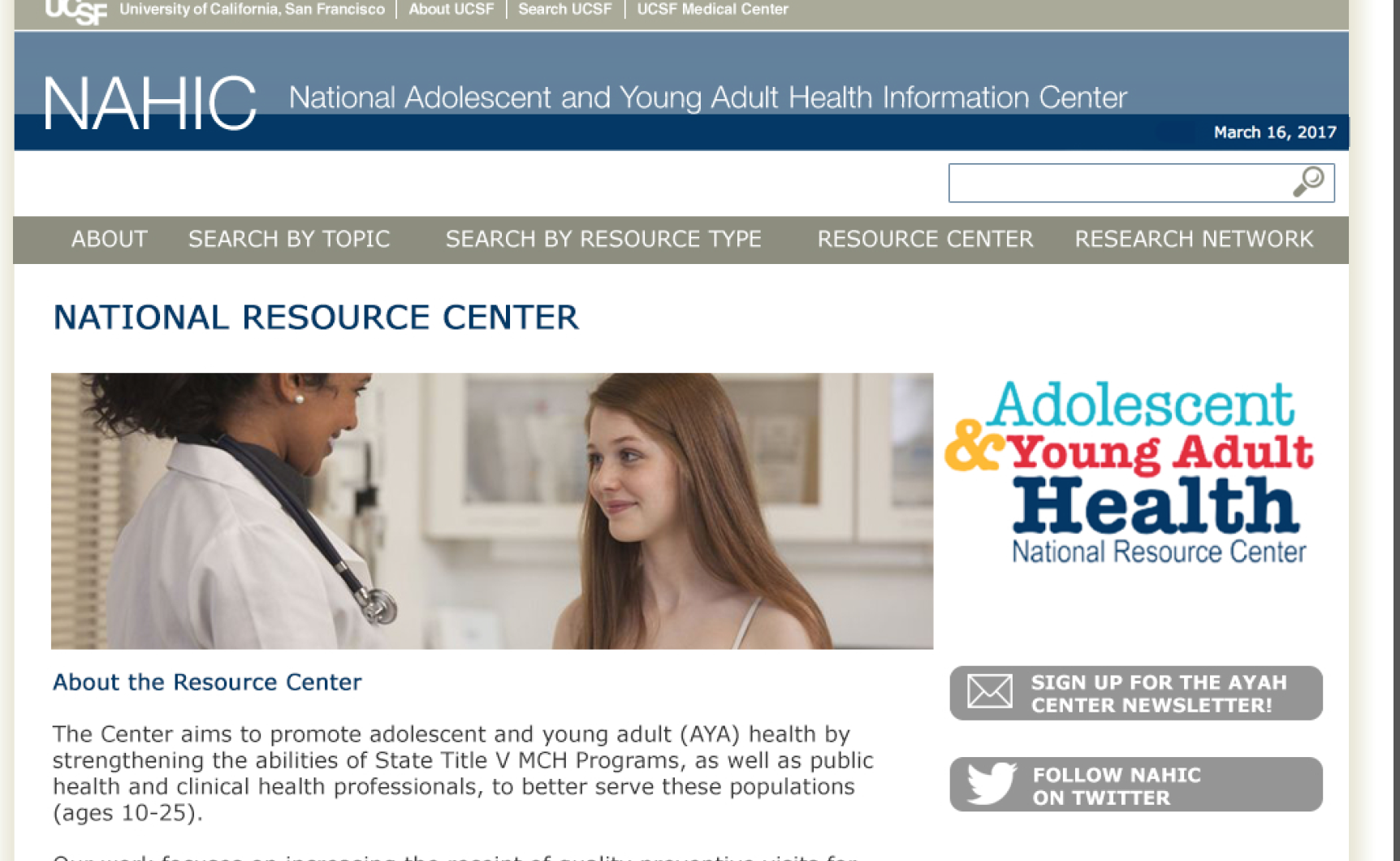 More good ways to stay connected and informed!(more tomorrow…)
Visit SharePoint

Read the CoIIN list-serv